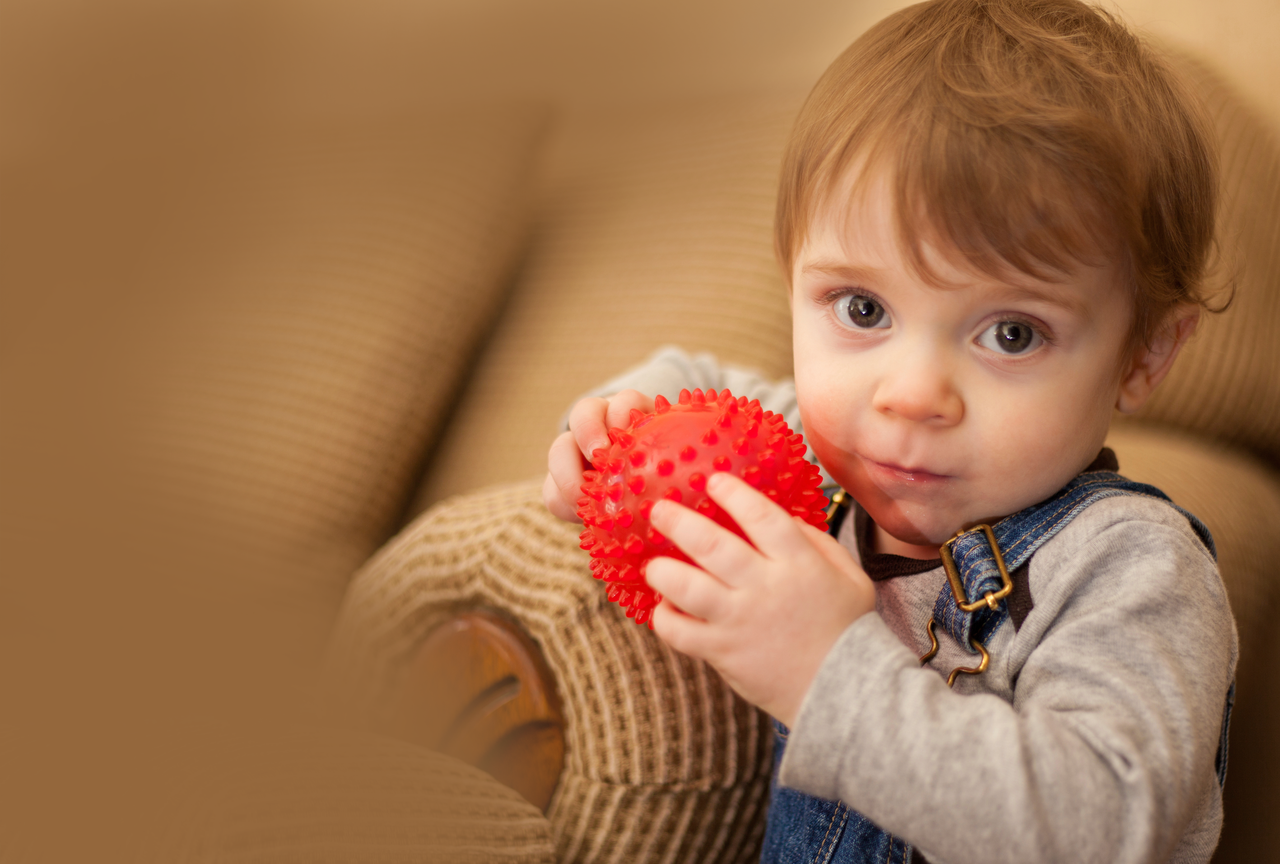 How We Can Resolve 
the Housing Crisis
 Organised by the 
Irish Congress 
of Trade Unions 
23 January 2018
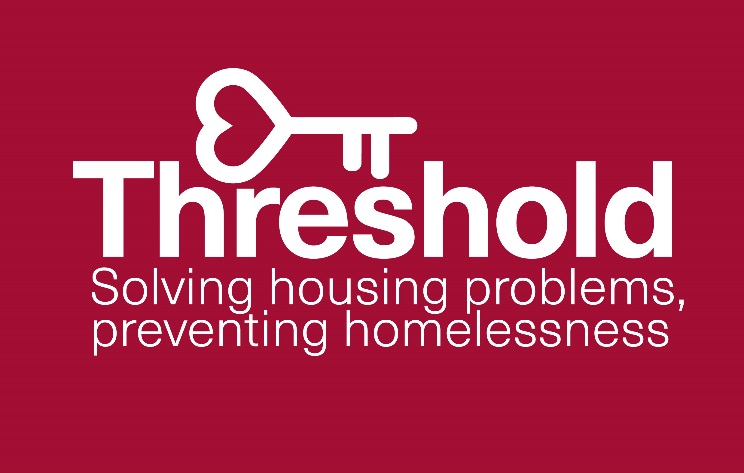 The People We Help
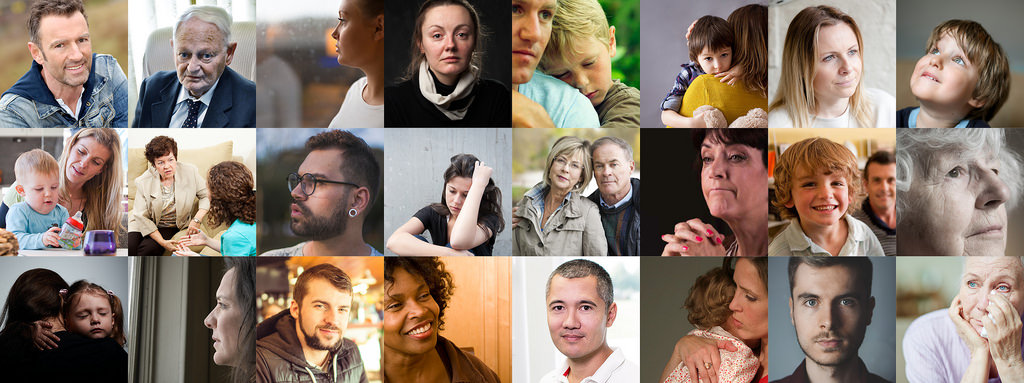 Renting & the Risk of Homelessness
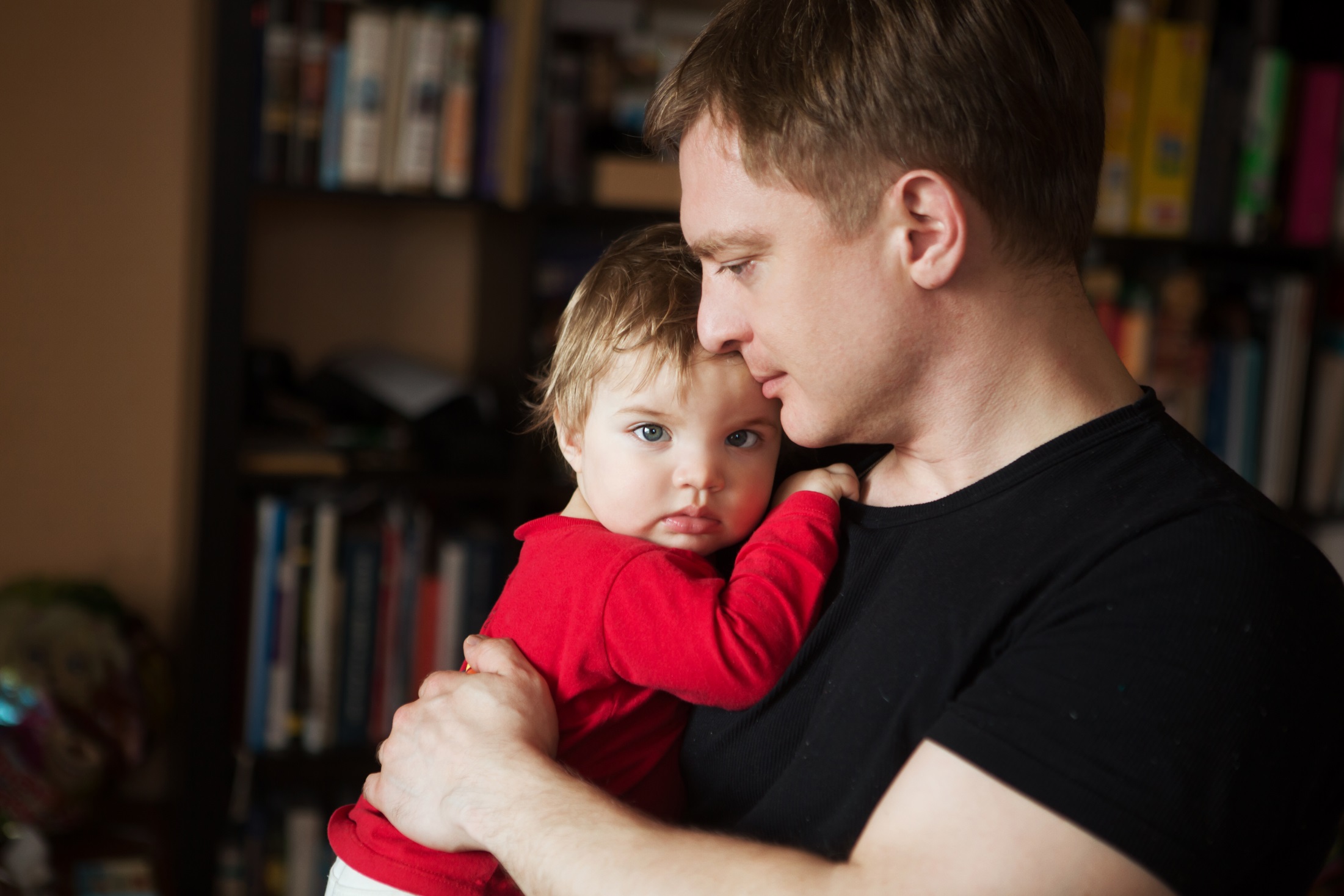 Ann’s Story
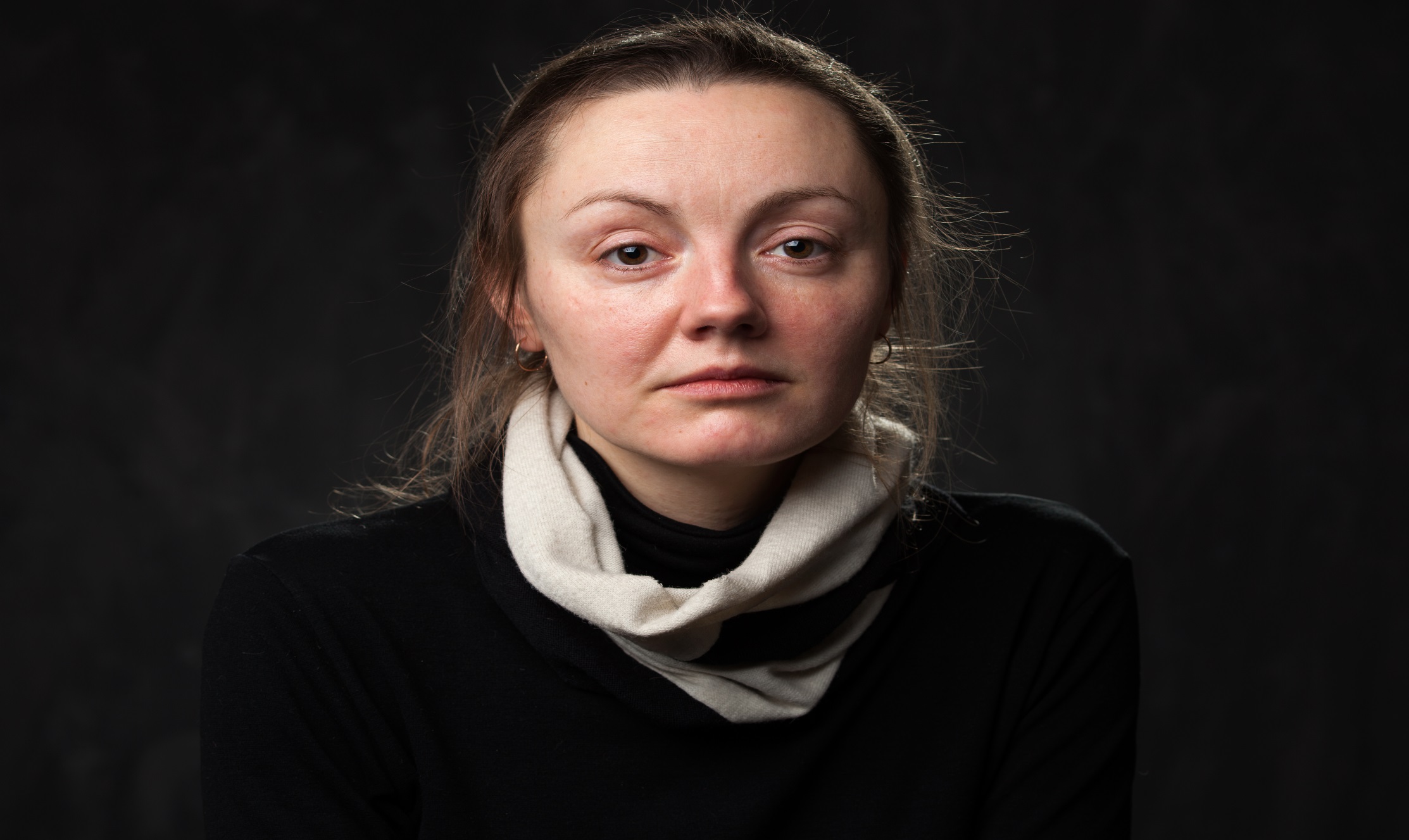 Homeless Prevention-How We Help
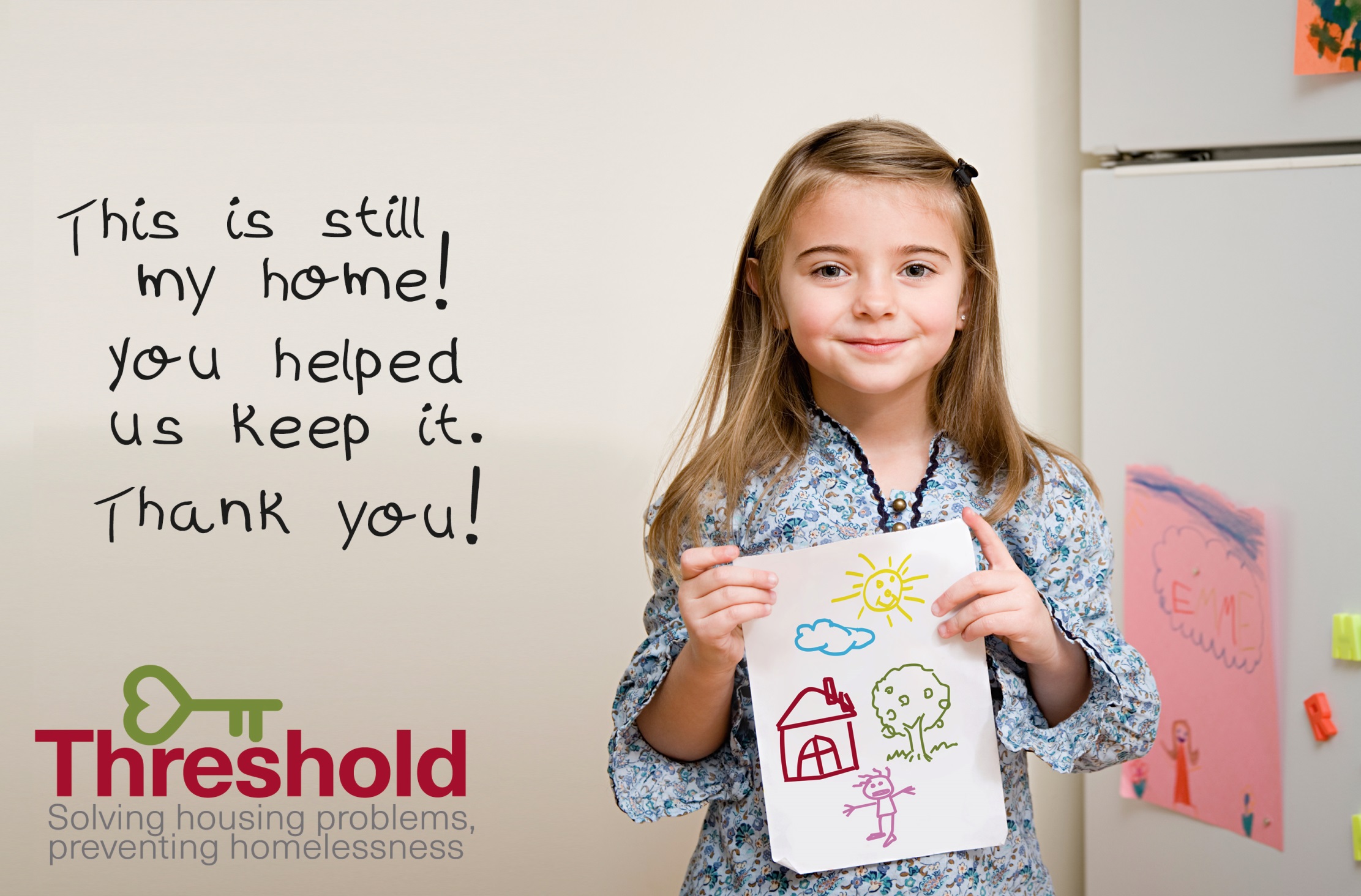 Cost Rental
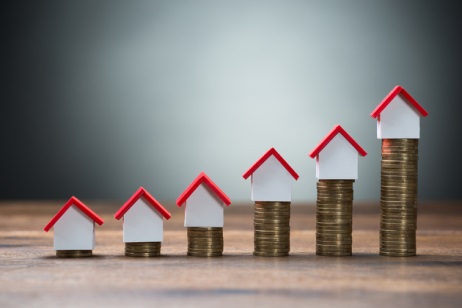 How We Can Resolve the Housing Crisis
Security of Tenure-Indefinite tenancies & amendment of Section 34 RTA
Tackling unsustainable rent increases through enforcement of Rent Certainty and making the RTB rent index publically accessible and searchable 
Progressing a Cost Rental Model
Introducing the Deposit Protection Scheme and a deposit to mean one month’s rent and 
Reviewing legislation regarding “substantial change in the nature of the accommodation”
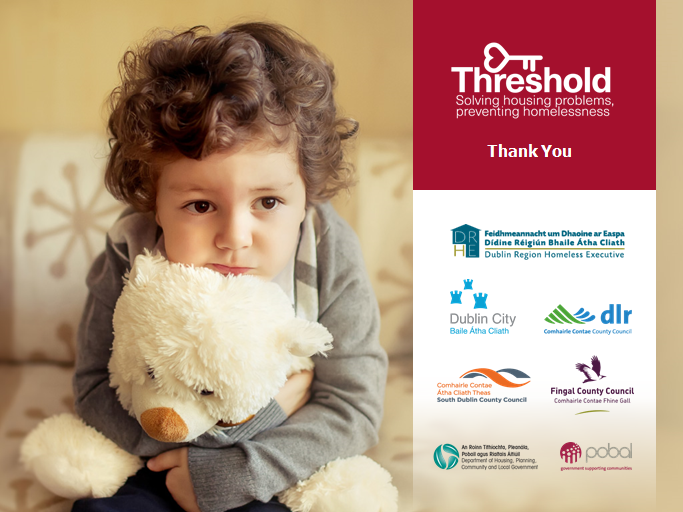